2028
清新简约毕业答辩模板
答辩人：Tmm
指导老师：xiazaii
PROFESSIONAL GENERATION GRADUATION REPORT POWERPOINT TEMPLATE
01.选题的背景与意义
02.课题研究的思路与方法
03.课题研究的进展
04.课题实践的可行性
05.课题研究的结论
目  录
Contents
o1
选题的背景与意义
Background And Significance
选题的背景与意义
01
Background And Significance
点击文本框即可进行编辑输入相关内容点击文本框即可进行编辑输入相关内容点击文本框即可进行编辑输入相关内容点击文本框即可进行编辑输入相关内容
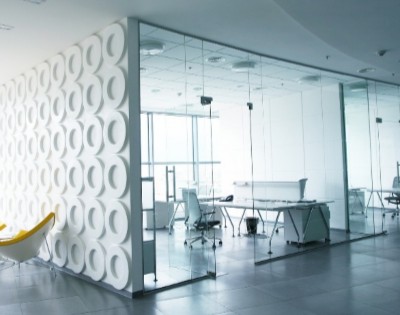 PowerPoint offers word processing, outlining, drawing, graphing, and presentation management tools all designed to be easy to use and learn.
点击文本框即可进行编辑输入相关内容点击文本框即可进行编辑输入相关内容点击文本框即可进行编辑输入相关内容点击文本框即可进行编辑输入相关内容
选题的背景与意义
01
Background And Significance
Text here
编辑标题
编辑标题
02
01
01
02
点击文本框即可进行编辑输入相关内容点击文本框即可进行编辑输入相关内容
点击文本框即可进行编辑输入相关内容点击文本框即可进行编辑输入相关内容
Text here
Text here
编辑标题
编辑标题
04
03
03
04
点击文本框即可进行编辑输入相关内容点击文本框即可进行编辑输入相关内容
点击文本框即可进行编辑输入相关内容点击文本框即可进行编辑输入相关内容
Text here
选题的背景与意义
01
Background And Significance
编辑标题
点击文本框即可进行编辑输入相关内容点击文本框即可进行编辑输入相关内容
Text here
编辑标题
点击文本框即可进行编辑输入相关内容点击文本框即可进行编辑输入相关内容
Text here
Text here
编辑标题
点击文本框即可进行编辑输入相关内容点击文本框即可进行编辑输入相关内容
Text here
编辑标题
点击文本框即可进行编辑输入相关内容点击文本框即可进行编辑输入相关内容
o2
课题研究的思路与方法
Ideas And Methods
课题研究的思路与方法
02
01
Ideas And Methods
02
03
点击文本框即可进行编辑输入相关内容点击文本框即可进行编辑输入相关内容
点击文本框即可进行编辑输入相关内容点击文本框即可进行编辑输入相关内容
05
04
点击文本框即可进行编辑输入相关内容点击文本框即可进行编辑输入相关内容
点击文本框即可进行编辑输入相关内容点击文本框即可进行编辑输入相关内容
点击文本框即可进行编辑输入相关内容点击文本框即可进行编辑输入相关内容
课题研究的思路与方法
02
Ideas And Methods
点击文本框即可进行编辑输入相关内容点击文本框即可进行编辑输入相关内容
点击文本框即可进行编辑输入相关内容点击文本框即可进行编辑输入相关内容
text
text
text
text
点击文本框即可进行编辑输入相关内容点击文本框即可进行编辑输入相关内容
点击文本框即可进行编辑输入相关内容点击文本框即可进行编辑输入相关内容
课题研究的思路与方法
02
Ideas And Methods
点击文本框即可进行编辑输入相关内容点击文本框即可进行编辑输入相关内容
1
subtitle here
subtitle here
点击文本框即可进行编辑输入相关内容点击文本框即可进行编辑输入相关内容
3
点击文本框即可进行编辑输入相关内容点击文本框即可进行编辑输入相关内容
2
subtitle here
点击文本框即可进行编辑输入相关内容点击文本框即可进行编辑输入相关内容
4
subtitle here
点击文本框即可进行编辑输入相关内容点击文本框即可进行编辑输入相关内容
5
subtitle here
o3
课题研究的进展
The Research Progress
课题研究的进展
03
The Research Progress
点击文本框即可进行编辑输入相关内容点击文本框即可进行编辑输入相关内容点击文本框即可进行编辑输入相关内容点击文本框即可进行编辑输入相关内容
编辑输入相关内容
点击文本框即可进行编辑输入相关内容
PowerPoint offers word processing, outlining, drawing, graphing, and presentation management tools all designed to be easy to use and learn.
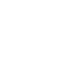 点击文本框即可进行编辑输入相关内容
点击文本框即可进行编辑输入相关内容点击文本框即可进行编辑输入相关内容点击文本框即可进行编辑输入相关内容点击文本框即可进行编辑输入相关内容
点击文本框即可进行编辑输入相关内容点击文本框即可进行编辑输入相关内容
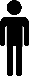 课题研究的进展
03
The Research Progress
点击文本框即可进行编辑输入相关内容点击文本框即可进行编辑输入相关内容点击文本框即可进行编辑输入相关内容点击文本框即可进行编辑输入相关内容
text
点击文本框即可进行编辑输入相关内容点击文本框即可进行编辑输入相关内容点击文本框即可进行编辑输入相关内容点击文本框即可进行编辑输入相关内容
text
点击文本框即可进行编辑输入相关内容点击文本框即可进行编辑输入相关内容点击文本框即可进行编辑输入相关内容点击文本框即可进行编辑输入相关内容
text
点击文本框即可进行编辑输入相关内容点击文本框即可进行编辑输入相关内容点击文本框即可进行编辑输入相关内容点击文本框即可进行编辑输入相关内容
text
课题研究的进展
03
The Research Progress
4
3
1
2
text here
text here
text here
text here
编辑标题
编辑标题
编辑标题
编辑标题
点击文本框即可进行编辑输入相关内容点击文本框即可进行编辑输入相关内容
点击文本框即可进行编辑输入相关内容点击文本框即可进行编辑输入相关内容
点击文本框即可进行编辑输入相关内容点击文本框即可进行编辑输入相关内容
点击文本框即可进行编辑输入相关内容点击文本框即可进行编辑输入相关内容
2014
2015
2017
2016
o4
课题实践的可行性
The Difficulty Of Practice
课题实践的可行性
04
The Difficulty Of Practice
START
编辑标题
点击文本框即可进行编辑输入相关内容点击文本框即可进行编辑输入相关内容
text
编辑标题
点击文本框即可进行编辑输入相关内容点击文本框即可进行编辑输入相关内容
text
编辑标题
点击文本框即可进行编辑输入相关内容点击文本框即可进行编辑输入相关内容
text
编辑标题
点击文本框即可进行编辑输入相关内容点击文本框即可进行编辑输入相关内容
text
课题实践的可行性
04
The Difficulty Of Practice
编辑标题
点击文本框即可进行编辑输入相关内容点击文本框即可进行编辑输入相关内容点击文本框即可进行编辑输入相关内容点击文本框即可进行编辑输入相关内容
点击文本框即可进行编辑输入相关内容点击文本框即可进行编辑输入相关内容
点击文本框即可进行编辑输入相关内容点击文本框即可进行编辑输入相关内容
点击文本框即可进行编辑输入相关内容点击文本框即可进行编辑输入相关内容
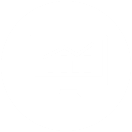 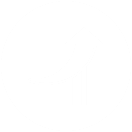 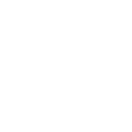 o5
课题研究的结论
The Conclusion Of Study
课题研究的结论
05
The Conclusion Of Study
01
点击文本框即可进行编辑输入相关内容点击文本框即可进行编辑输入相关内容
text here
02
点击文本框即可进行编辑输入相关内容点击文本框即可进行编辑输入相关内容
text here
03
点击文本框即可进行编辑输入相关内容点击文本框即可进行编辑输入相关内容
text here
04
点击文本框即可进行编辑输入相关内容点击文本框即可进行编辑输入相关内容
text here
课题研究的结论
THANK YOU
欢迎各位老师指导